Kulturni dan 
5. Razred 
Odrska uprizoritev  po knjigi 
                    Emil in detektivi
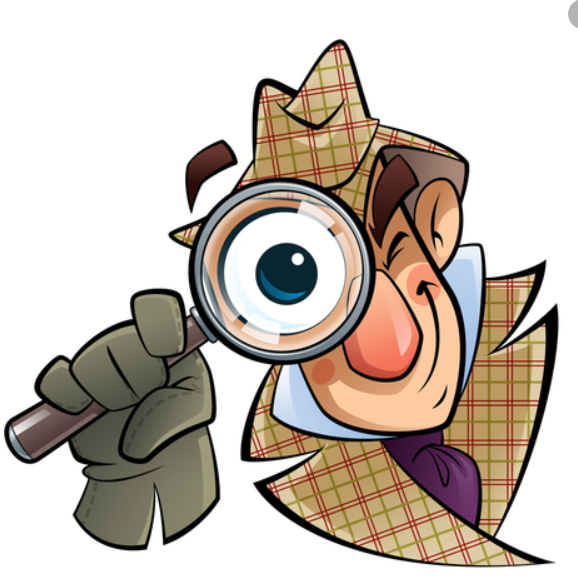 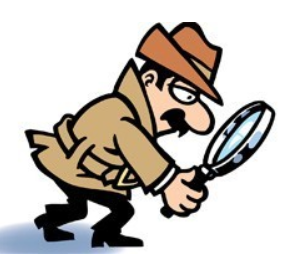 Ste že brali detektivsko zgodbo?
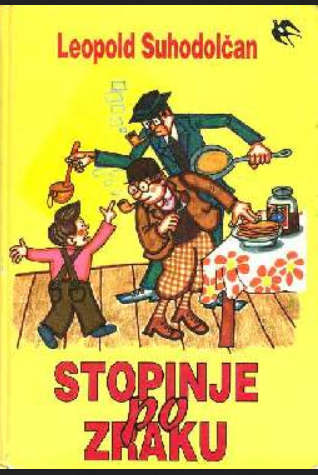 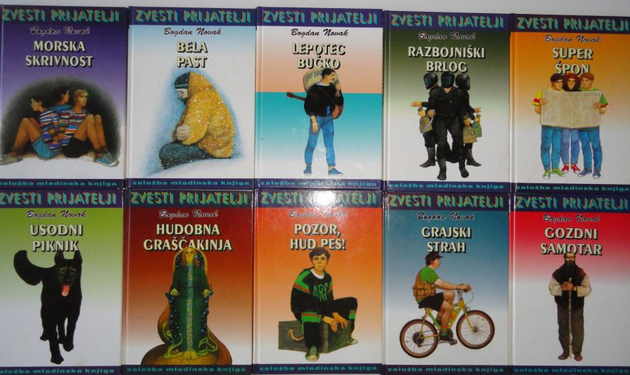 Poznate Slovenske detektivke?
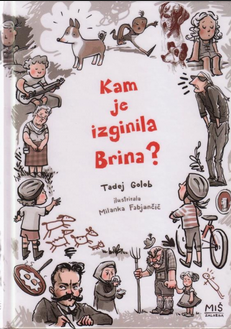 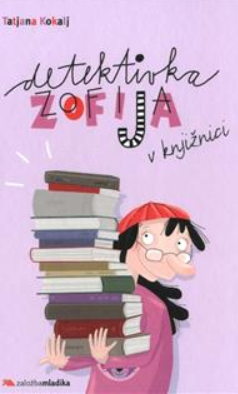 STE morda ŽE GLEDALIdetektivski film?
PRAVILA DETEKTIVKE1. BRALEC/gledalec MORA IMETI ENAKE MOŽNOSTI, DA REŠI PRIMER, KOT JIH IMA DETEKTIV.2. V ZGODBI NE SME BITI NADNARAVNIH POJAVOV.3. ZLOČINEC MORA BITI OMENJEN ŽE V ZAČETKU, RAZKRIJE GA ŠELE DETEKTIV S SVOJIM RAZMIŠLJANJEM.
Kaj počnejo detektivi?
Ogledali si boste odrsko detektivko
po književni 
predlogi nemškega pisatelja 
z naslovom 
EMIL IN DETEKTIVI
(mladinski roman, 1929).

In kje so predstavo odigrali?
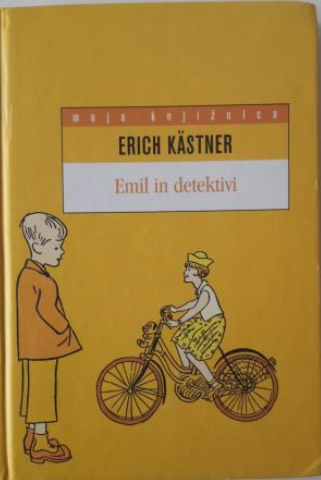 prepoznate stavbo na fotografiji?Ste že bili v njej?
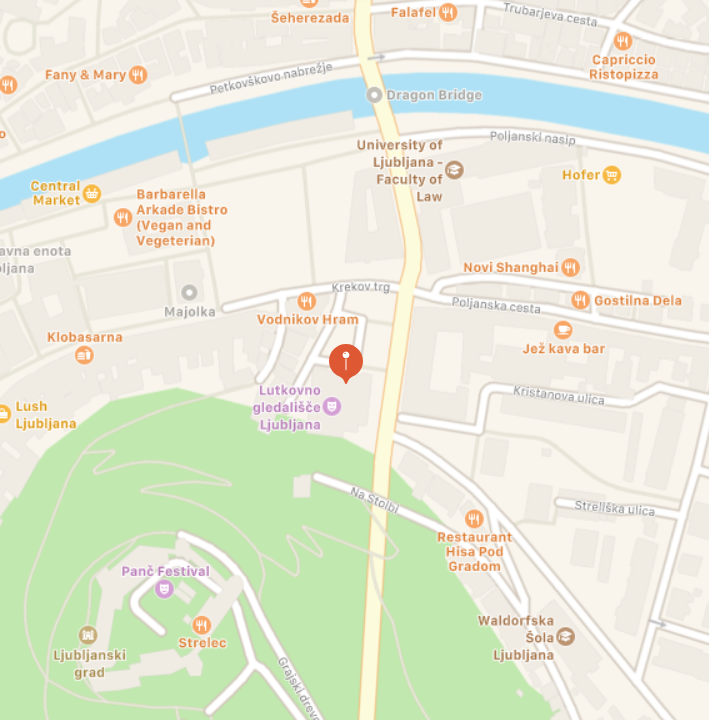 Kje se dogaja?
Kraj dogajanja: Berlin





Virtualni posnetek Berlina
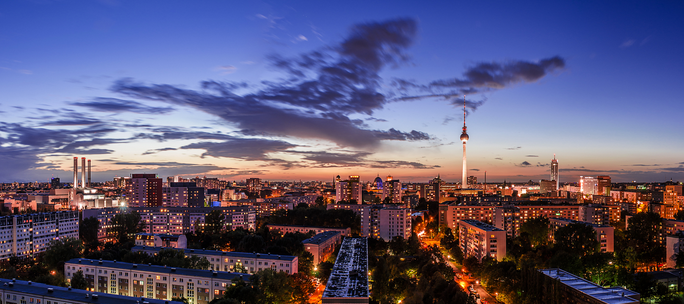 Čas dogajanja: med obema vojnama
1. svetovna vojna – Infodrom
Kdaj se dogaja?
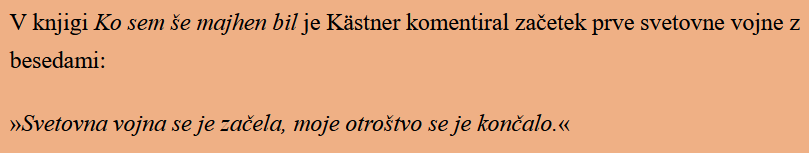 Ogled predstave
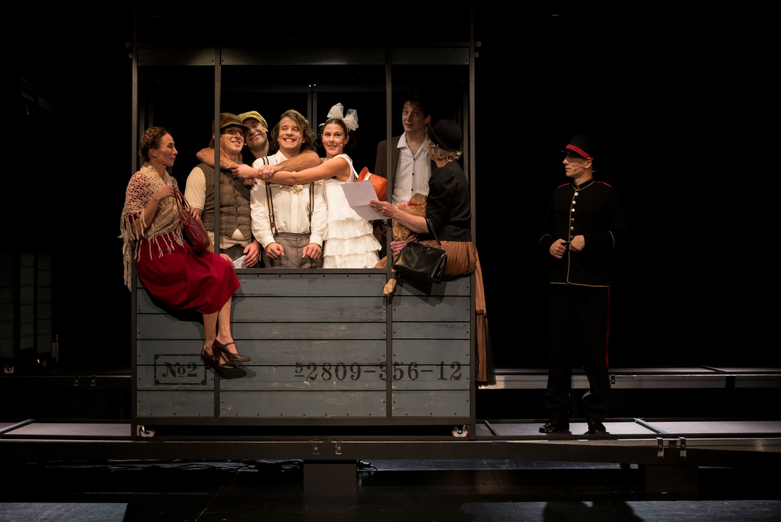 LGL na spletu

Povezava do predstave:
EMIL IN DETEKTIVI